Figure 2. Confirmation of differential expression by quantitative real-time PCR. (a, b) Fold change in expression ...
Cereb Cortex, Volume 18, Issue 1, January 2008, Pages 53–66, https://doi.org/10.1093/cercor/bhm031
The content of this slide may be subject to copyright: please see the slide notes for details.
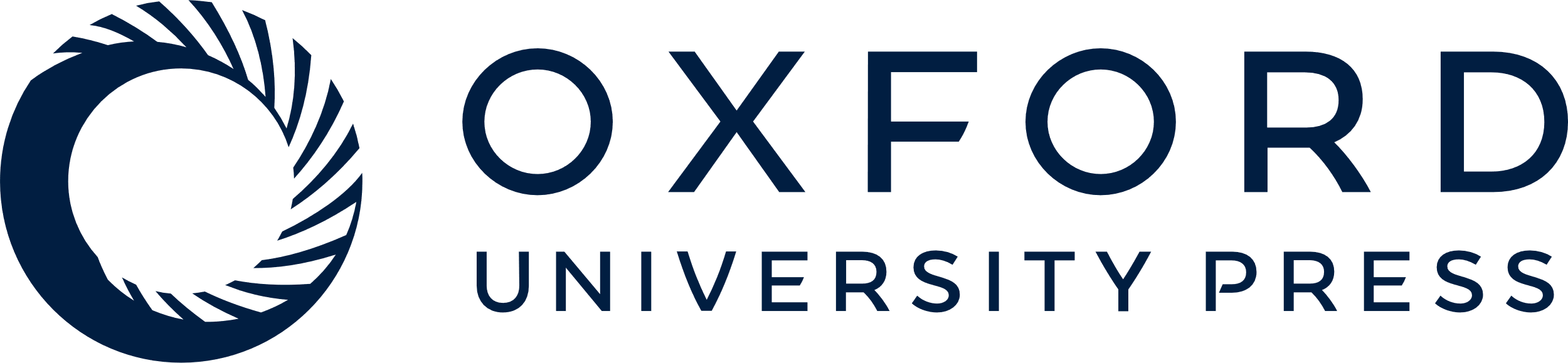 [Speaker Notes: Figure 2. Confirmation of differential expression by quantitative real-time PCR. (a, b) Fold change in expression values between samples from somatosensory and visual cortex for selected genes is plotted (mean ± standard error). Ten genes that were identified as being more highly expressed in visual (a) or somatosensory (b) cortex were investigated. All showed expression patterns consistent with the region in which higher expression was detected by the microarray analysis. Almost all showed a statistically significant difference in expression between the 2 samples. *P < 0.5; **P < 0.01; ***P < 0.001. (c) Mean expression values for the 25 transcripts, corresponding to the 19 genes confirmed by real-time PCR in this study, are shown. The genes found to be most highly differentially expressed in each cortical region, Ten_m3 (visual) and Bcl6 (somatosensory), are highlighted.


Unless provided in the caption above, the following copyright applies to the content of this slide: © The Author 2007. Published by Oxford University Press. All rights reserved. For permissions, please e-mail: journals.permissions@oxfordjournals.org]